GASTRITIS AND GASTRIC EROSIVE-ULCERATIVE DISEASE
Gastric mucosal injury and inflammation
Aetiology:
Repeated exposure to dietary antigens, drugs, chemicals, toxins, or infectious agents is thought to initiate an allergic or immune-mediated response, ultimately causing chronic gastritis.
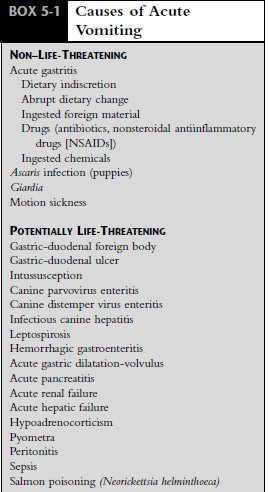 Causes of gastric erosion-ulcer (GEU):
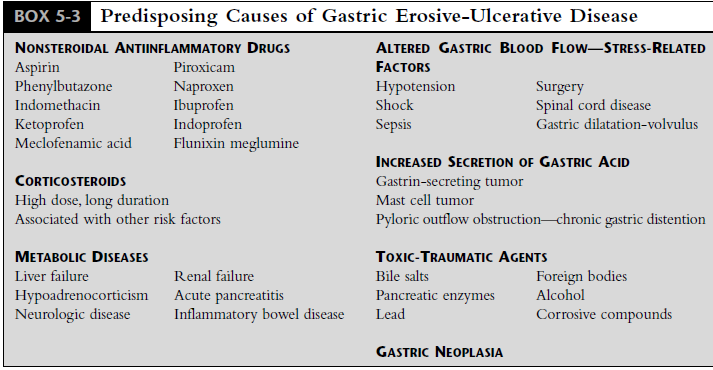 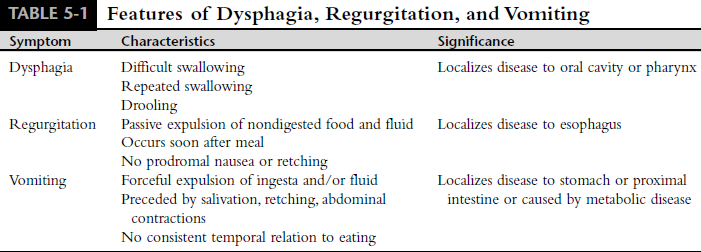 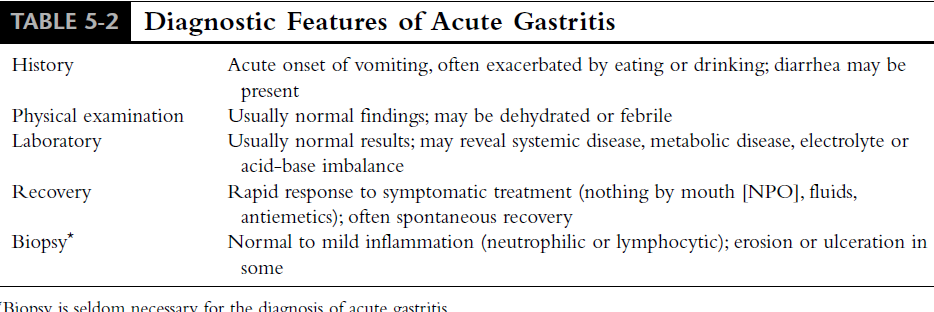 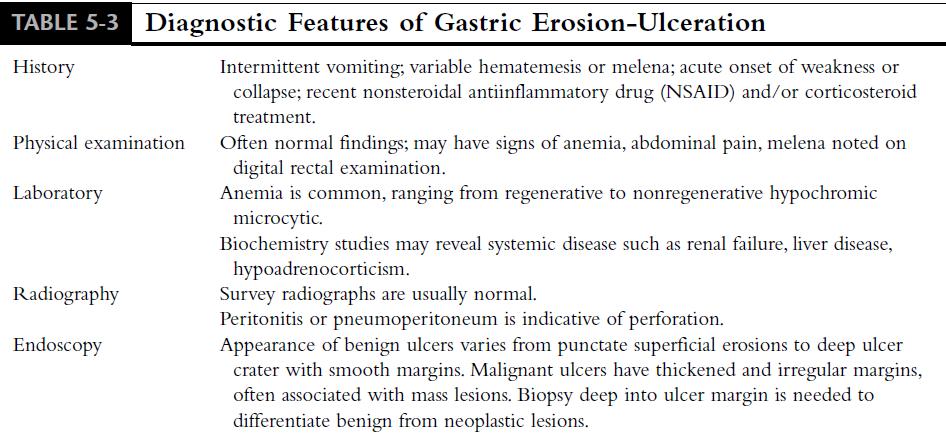 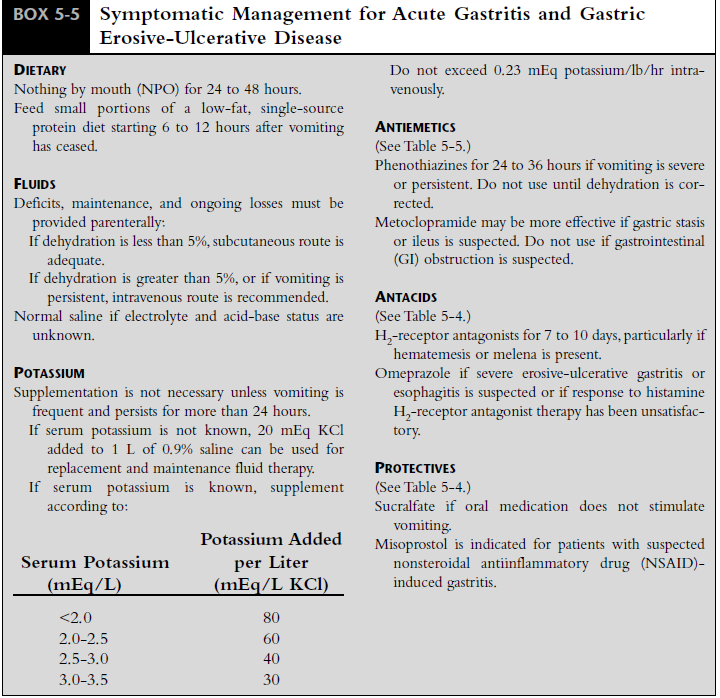 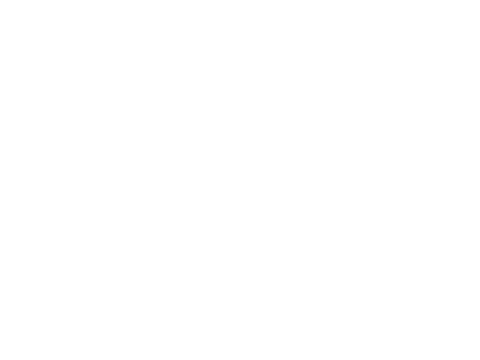 Source: HANDBOOK OF SMALL ANIMAL GASTROENTEROLOGY